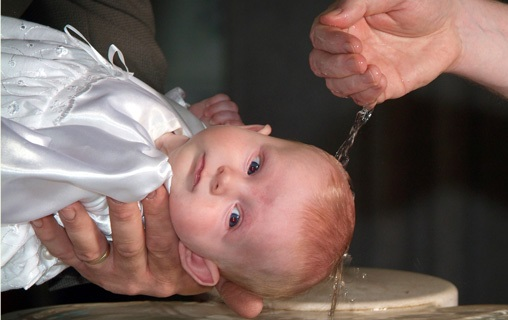 [Speaker Notes: 1]
Vragen bij onze doopgebruiken:

•Moet het allereerst over zonde en 	schuld gaan?
[Speaker Notes: 2]
Vragen bij onze doopgebruiken:

•Moet het allereerst over zonde en 	schuld gaan?
•Moet alle aandacht gaan naar de 	doop als afwassing?
[Speaker Notes: 3]
Vragen bij onze doopgebruiken:

•Moet het allereerst over zonde en 	schuld gaan?
•Moet alle aandacht gaan naar de 	doop als afwassing?
 
Vragen over hoe God met ons is…
[Speaker Notes: 4]
‘Weet u niet dat wij die gedoopt zijn in Christus Jezus, zijn gedoopt in zijn dood?’
Romeinen 6:3
 




.
[Speaker Notes: 5]
-dopen = onderdompelen
[Speaker Notes: 6]
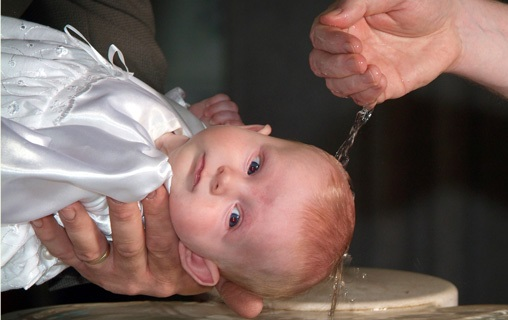 [Speaker Notes: 7]
-dopen = onderdompelen
[Speaker Notes: 8]
-dopen = onderdompelen
-in Christus/Messias
[Speaker Notes: 9]
-dopen = onderdompelen
-in Christus/Messias: de Redder
[Speaker Notes: 10]
-dopen = onderdompelen
-in Christus/Messias: de Redder
-in Jezus, de gekruisigde
[Speaker Notes: 11]
-dopen = onderdompelen
-in Christus/Messias: de Redder
-in Jezus, de gekruisigde  
-in zijn dood
[Speaker Notes: 12]
‘We zijn door de doop in zijn dood met hem begraven om, zoals Christus door de macht van de Vader uit de dood is opgewekt, een nieuw leven te leiden.’
Romeinen 6:3
 




.
[Speaker Notes: 13]
-macht =
[Speaker Notes: 14]
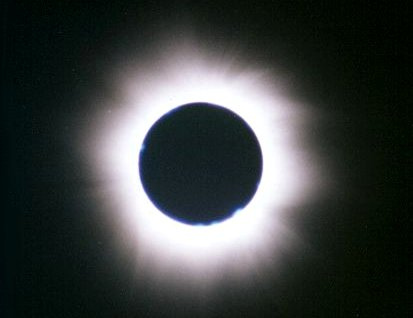 [Speaker Notes: 15]
-macht = glorie/majesteit/heerlijkheid
[Speaker Notes: 16]
-macht = glorie/majesteit/heerlijkheid 
-actief in Christus, de opgestane
[Speaker Notes: 17]
-macht = glorie/majesteit/heerlijkheid 
-actief in Christus, de opgestane
-actief in jou
[Speaker Notes: 18]
-macht = glorie/majesteit/heerlijkheid 
-actief in Christus, de opgestane
-actief in jou 
-een echte Exodus/bevrijding
[Speaker Notes: 19]
-zonde gaat verdwijnen…
[Speaker Notes: 20]
-zonde gaat verdwijnen…
-…jij raakt vol van God
[Speaker Notes: 21]
-zonde gaat verdwijnen…
-…jij raakt vol van God
-volhouden: voor komende generaties
[Speaker Notes: 22]
-zonde gaat verdwijnen…
-…jij raakt vol van God
-volhouden: voor komende generaties 
-volhouden: om op Christus te gaan 	lijken
[Speaker Notes: 23]
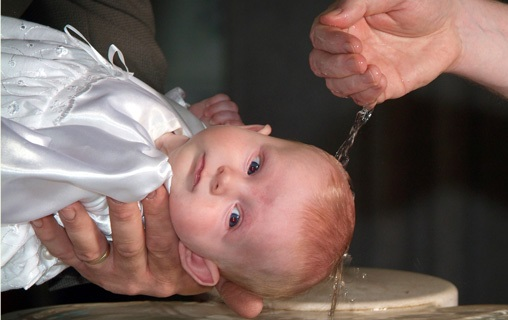 [Speaker Notes: 24]